Program size & Software Construction
Contents
Introduction
Communication and Size
Range of Project Sizes
Effect of Project Size on Errors
Effect of Project Size on Productivity
Effect of Project Size on Development Activities.
Key Points
Introduction
Scaling up in software development isn’t a simple matter of taking a small project and making each part of it bigger. 
Suppose you wrote the 25,000-line Gigatron software package in 20 staff-months and found 500 errors in field testing. 
Suppose Gigatron 1.0 is successful, as is Gigatron 2.0, and you start work on the Gigatron Deluxe, a greatly enhanced version of the program that’s expected to be 250,000 lines of code.
Introduction
Even though it’s 10 times as large as the original Gigatron, the Gigatron Deluxe won’t take 10 times the effort to develop; it’ll take 30 times the effort. 
Moreover, 30 times the total effort doesn’t imply 30 times as much construction. 
It probably implies 25 times as much construction and 40 times as much architecture and system testing. 
You won’t have 10 times as many errors either; you’ll have 15 times as many—or more.
Introduction
If you’ve been accustomed to working on small projects, your first medium-to-large project can go hilariously out of control, becoming an uncontrollable beast instead of the pleasant success you had envisioned. 
This chapter tells you what kind of beast to expect and where to find the whip and chair to tame it.
Introduction
In contrast, if you’re accustomed to working on large projects, you might use approaches that are too formal on a small project. 
This chapter describes how you can economize to keep a small project from collapsing under the weight of its own overhead.
Communication and Size
If you’re the only person on a project, the only communication path is between you and the customer. 
As the number of people on a project increases, the number of communication paths increases, too. 
The number doesn’t increase additively as the number of people increases. 
It increases multiplicatively, proportionally to the square of the number of people
Communication and Size
Communication and Size
A two-person project has only one path of communication. 
A five-person project has 10 paths. 
A ten-person project has 45 paths, assuming that every person talks to every other person. 
The 10 percent of projects that have 50 or more programmers have at least 1,200 potential paths.
The more communication paths you have, the more time you spend communicating and the more opportunities are created for communication mistakes
Communication and Size
Larger-size projects demand organizational techniques that streamline communication or limit it in a sensible way.
The typical approach taken to streamlining communication is to formalize it in documents.
Instead of having 50 people talk to each other in every conceivable combination, 50 people read and write documents. 
Some are text documents; some are graphic. Some are printed on paper; others are kept in electronic form.
Range of project Sizes
Is the size of the project you’re working on typical? 
The wide range of project sizes means that you can’t consider any single size to be typical.
One way of thinking about project size is to think about the size of a project team
Range of project Sizes
Here’s a crude estimate of the percentages of all projects that are done by teams of various sizes:
Range of project Sizes
One aspect of project size data that might not be immediately apparent is the difference between the percentages of projects of various sizes and the number of programmers who work on projects of each size. 
Because larger projects use more programmers on each project than do small ones, they employ a large percentage of all programmers
Range of project Sizes
Here’s a rough estimate of the percentage of all programmers who work on projects of various sizes
Effect of Project Size on Errors
Both quantity and type of errors are affected by project size. 
You might not think that error type would be affected, but as project size increases, a larger percentage of errors can usually be attributed to mistakes in requirements and design.
Effect of Project Size on Errors
Effect of Project Size on Errors
On small projects, construction errors make up about 75 percent of all the errors found.
Methodology has less influence on code quality, and the biggest influence on program quality is often the skill of the individual writing the program.
Effect of Project Size on Errors
On larger projects, construction errors can reduce to about 50 percent of the total errors; requirements and architecture errors make up the difference. 
Presumably this is related to the fact that more requirements development and architectural design are required on large projects, so the opportunity for errors arising out of those activities is proportionally larger.
Effect of Project Size on Productivity
Productivity has a lot in common with software quality when it comes to project size.
At small sizes (2000 lines of code or smaller), the single biggest influence on productivity is the skill of the individual programmer. 
As project size increases, team size and organization become greater influences on productivity.
Effect of Project Size on Productivity
Productivity is substantially determined by the
kind of software you’re working on, 
personnel quality, 
programming language, 
methodology, 
product complexity, 
Programming environment, 
tool support, 
how “lines of code” are counted, 
how nonprogrammer support effort is factored into the “lines of code per staff-year” figure, 
And many other factors.
However it is general trend that productivity on small projects can be 2–3 times as high as productivity on large projects
Effect of Project Size on Development Activities
As project size increases and the need for formal communications increases, the kinds of activities a project needs change dramatically.
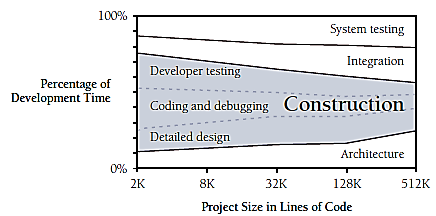 Effect of Project Size on Development Activities
On a small project, construction is the most prominent activity by far, taking up as much as 65 percent of the total development time. 
On a medium-size project, construction is still the dominant activity but its share of the total effort falls to about 50 percent. 
On very large projects, architecture, integration, and system testing take up more time and construction becomes less dominant. 
In short, as project size increases, construction becomes a smaller part of the total effort.
Effect of Project Size on Development Activities
Construction becomes less predominant because as project size increases, the construction activities—detailed design, coding, debugging, and unit testing scale up proportionately but many other activities scale up faster.
Projects that are close in size will perform similar activities, but as sizes diverge, the kinds of activities will diverge, too.
Effect of Project Size on Development Activities
Proportions of activities vary because different activities become critical at different project sizes.
Barry Boehm and Richard Turner found that spending about five percent of total project costs on architecture and requirements produced the lowest cost for projects in the 10,000-lines-of-code range. 
But for projects in the 100,000-lines-ofcode range, spending 15–20 percent of project effort on architecture and requirements produced the best results (Boehm and Turner 2004).
Effect of Project Size on Development Activities
Here’s a list of activities that grow at a more-than-linear rate as project size increases:
Communication
Planning
Management
Requirements development
System functional design
Interface design and specification
Architecture
Integration
Defect removal
System testing
Document production
Key Points
As project size increases, communication needs to be supported. The point of most methodologies is to reduce communications problems, and a methodology should live or die on its merits as a communication facilitator.
All other things being equal, productivity will be lower on a large project than on a small one.
All other things being equal, a large project will have more errors per thousand lines of code than a small one.
Activities that are taken for granted on small projects must be carefully planned on larger ones. Construction becomes less predominant as project size increases.
Readings
[Chapter 27] Code Complete: A Practical Handbook of Software Construction by Steve McConnell, Microsoft Press; 2nd Edition (July 7, 2004). ISBN-10: 0735619670